Картинный словарь1 классЧасть 1 ( буквы А,О,И,Ы,У,Н,С,К,Т)
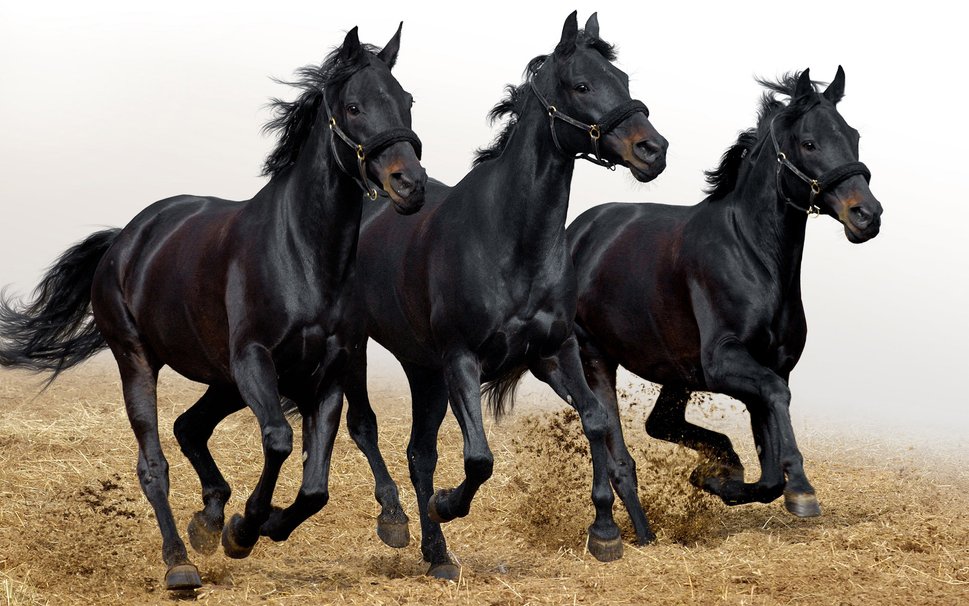 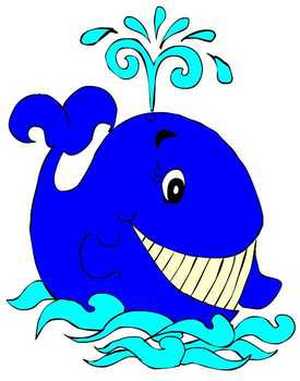 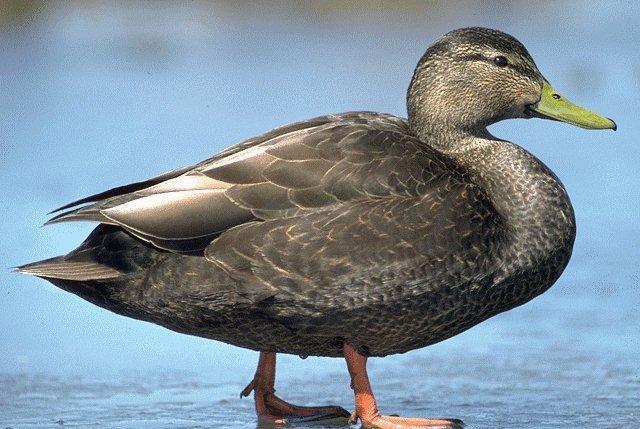 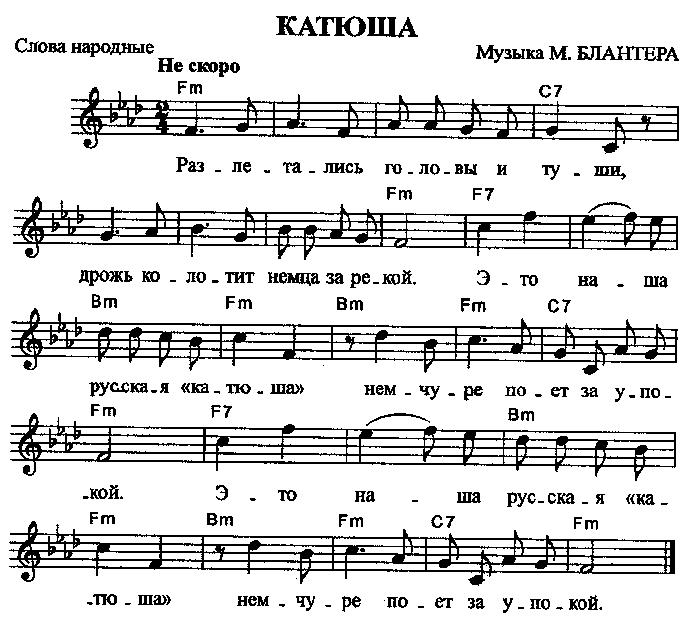 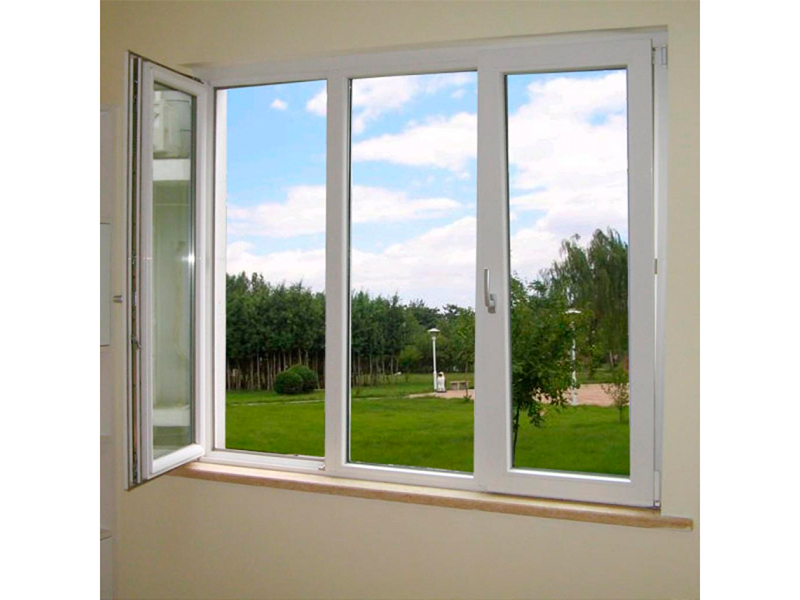 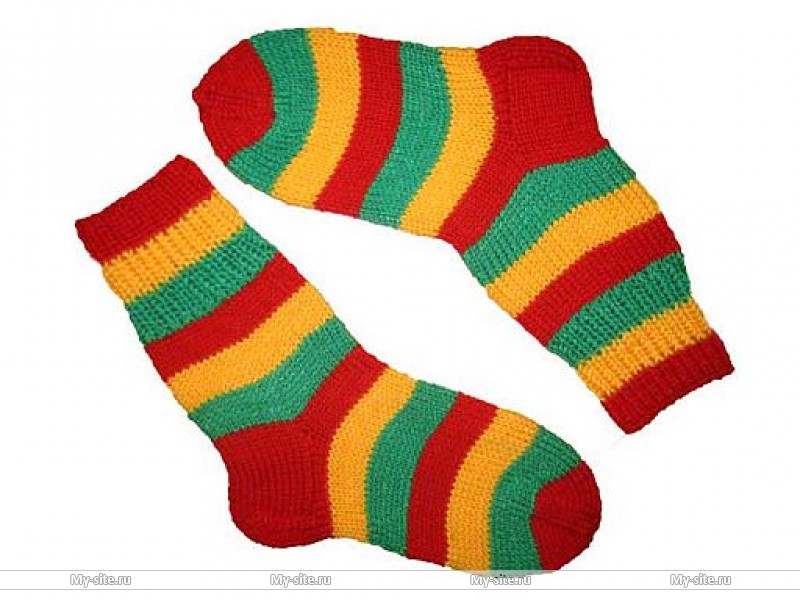 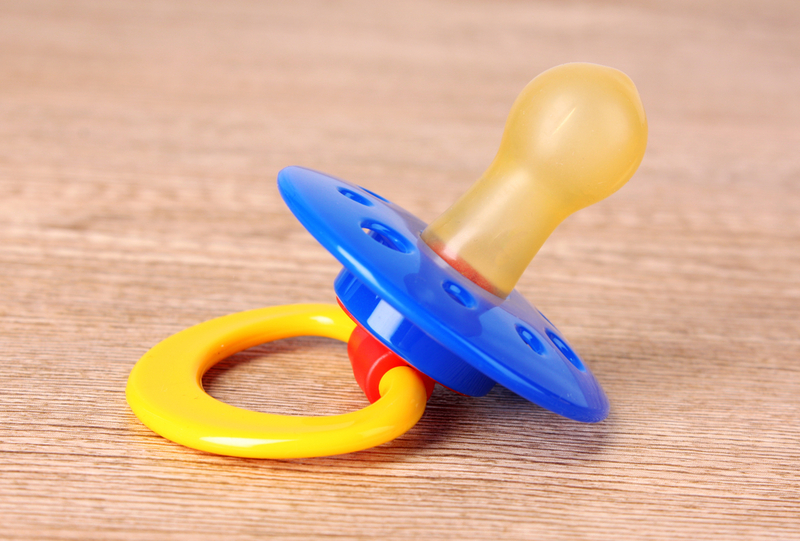 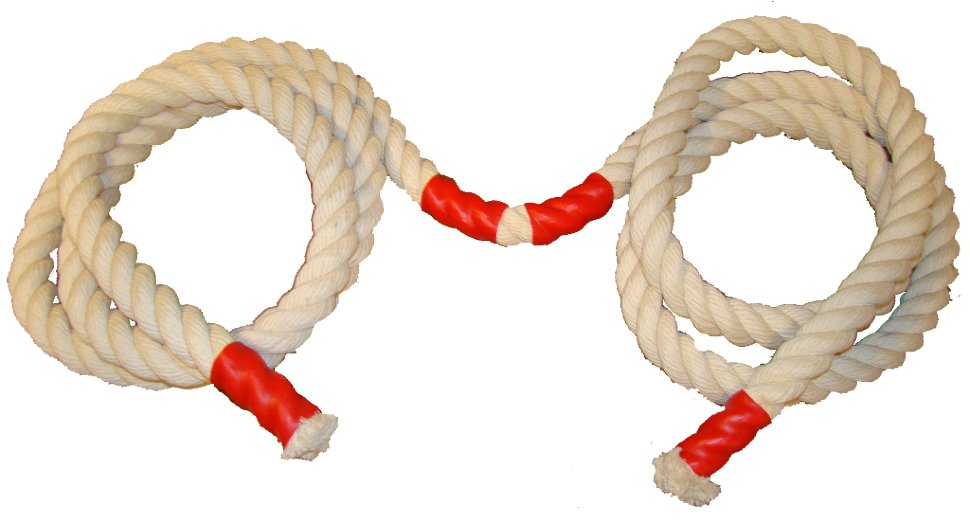 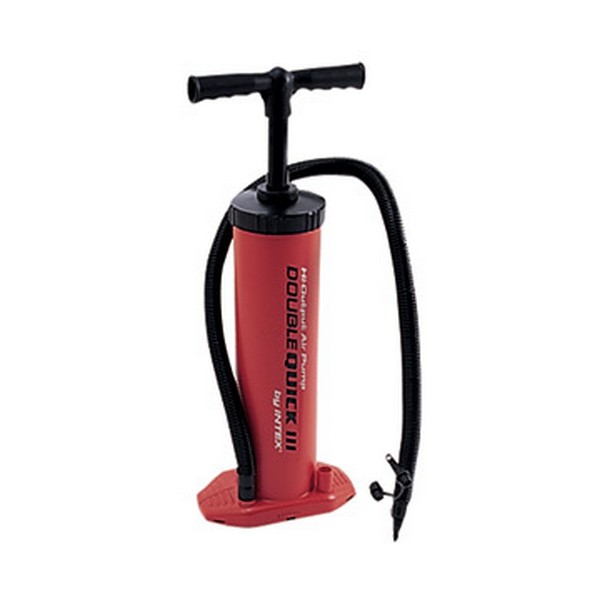 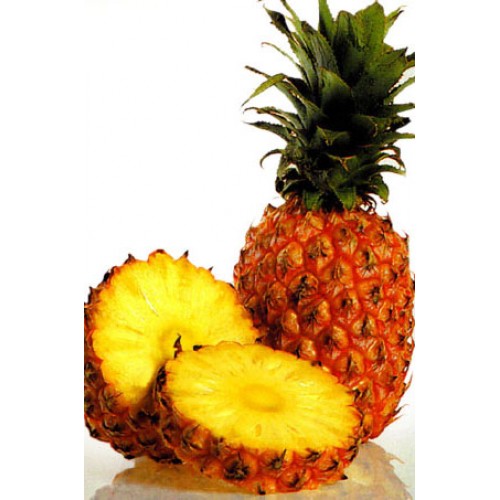 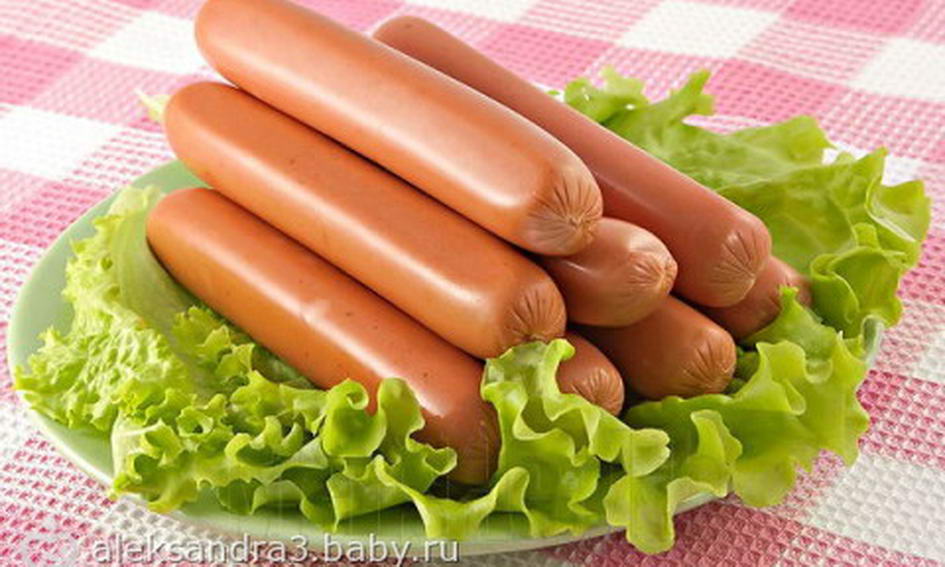